Θεωρία Σημάτων και Συστημάτων 2013
ΠΑΝΕΠΙΣΤΗΜΙΟ ΔΥΤΙΚΗΣ ΜΑΚΕΔΟΝΙΑΣ
ΤΜΗΜΑ  ΜΗΧΑΝΙΚΩΝ  
ΠΛΗΡΟΦΟΡΙΚΗΣ  &  ΤΗΛΕΠΙΚΟΙΝΩΝΙΩΝ
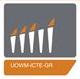 Μετασχηματισμός Laplace συνέχεια
Μάθημα 8ο
Δ.Γ. Τσαλικάκης
Αντίστροφος   Μετασχηματισμός   Laplace
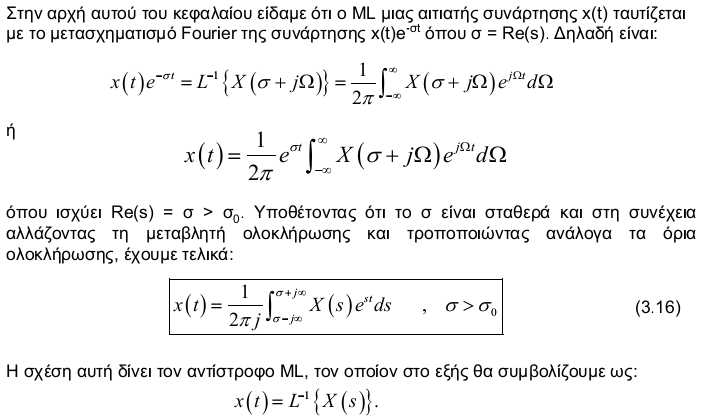 Υπολογισμός του Αντιστρόφου
	Μετασχηματισμού Laplace
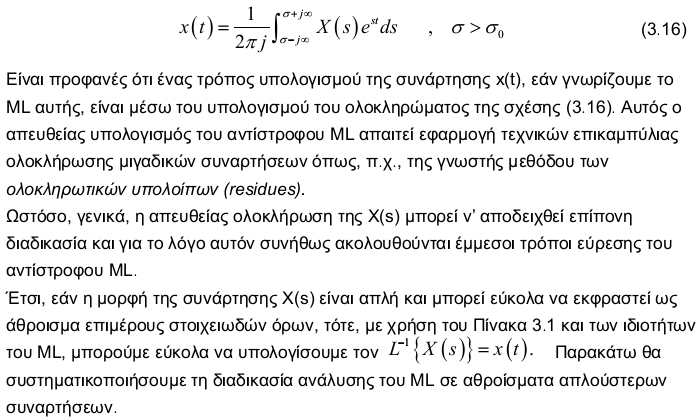 Υπολογισμός του Αντιστρόφου
	Μετασχηματισμού Laplace
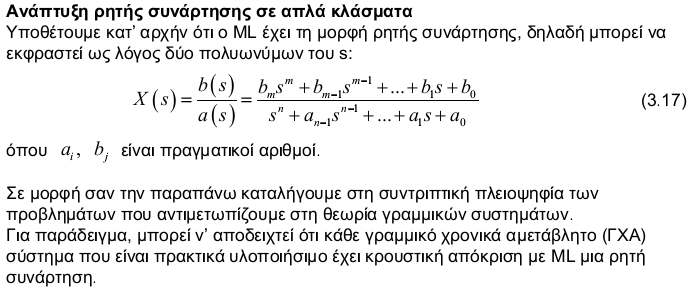 Υπολογισμός του Αντιστρόφου
	Μετασχηματισμού Laplace
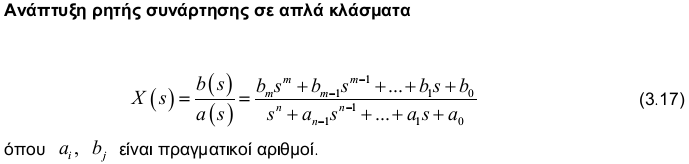 Μάλιστα, επειδή ακριβώς μας ενδιαφέρουν στην πράξη περισσότερο τα ΓΧΑ συστήματα
με πραγματική κρουστική απόκριση, γι’ αυτό και περιορίσαμε  παραπάνω τους
συντελεστές ai,   bj  στο σύνολο των πραγματικών.






Επιπλέον, για πραγματοποιήσιμα συστήματα είναι m ≤ n. Με άλλα λόγια, ο ML δεν
περιέχει όρους της μορφής s, s2, κλπ. Σύμφωνα με τον Πίνακα 3.1, αυτό σημαίνει ότι η
κρουστική απόκριση του συστήματος δεν περιέχει κρουστικές συναρτήσεις.
Υπολογισμός του Αντιστρόφου
	Μετασχηματισμού Laplace
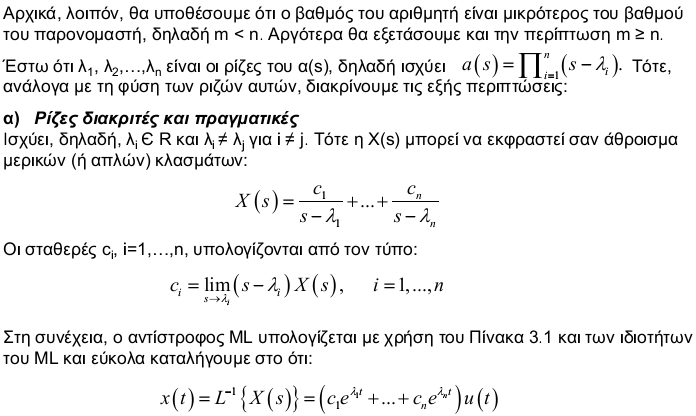 Υπολογισμός του Αντιστρόφου
	Μετασχηματισμού Laplace
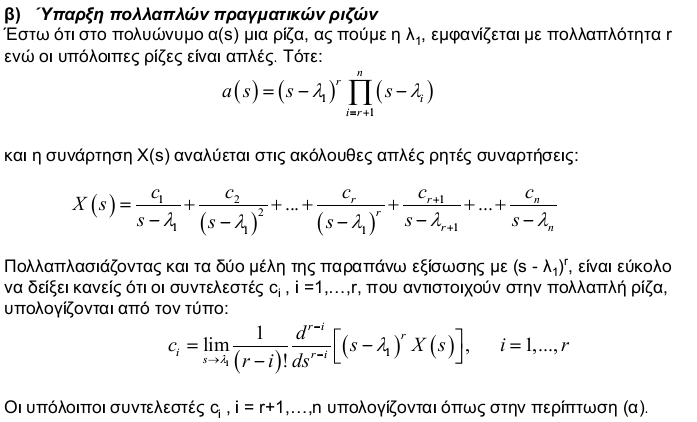 Υπολογισμός του Αντιστρόφου
	Μετασχηματισμού Laplace
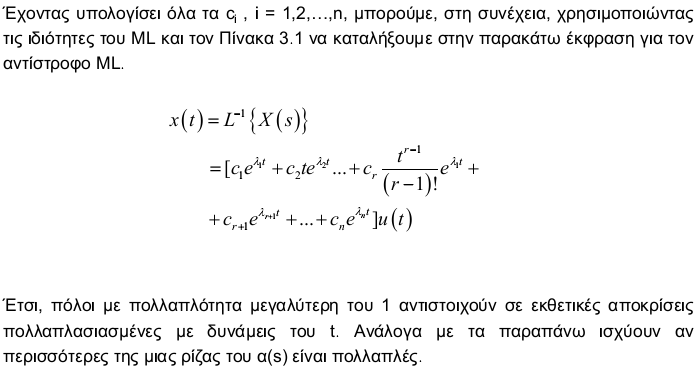 Υπολογισμός του Αντιστρόφου
	Μετασχηματισμού Laplace
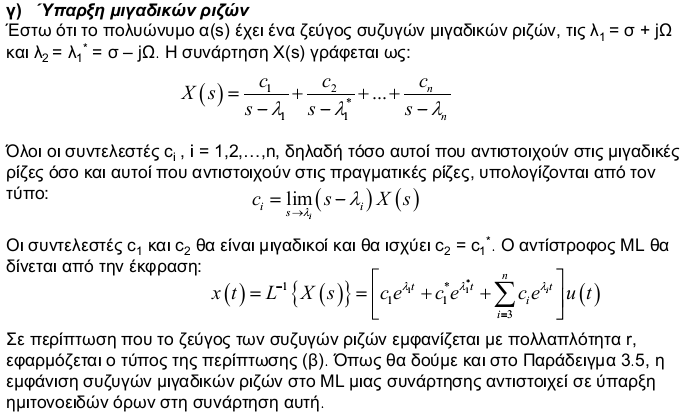 Υπολογισμός του Αντιστρόφου
	Μετασχηματισμού Laplace
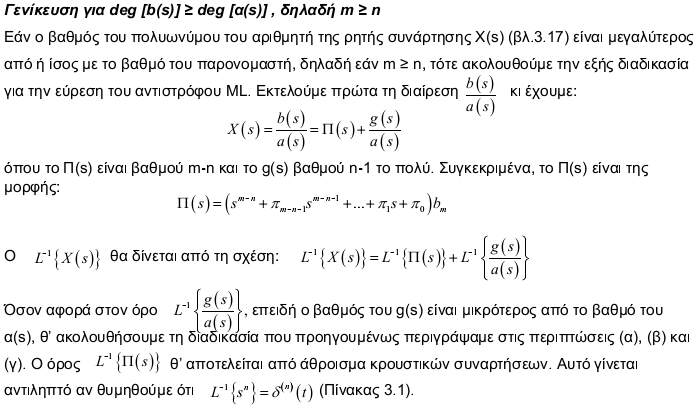 Παραδείγματα
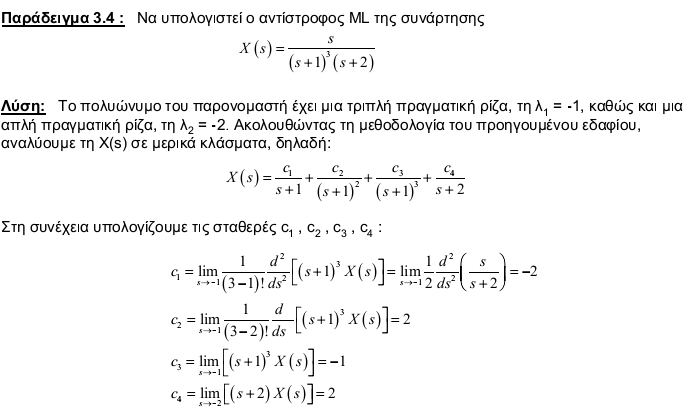 Παραδείγματα
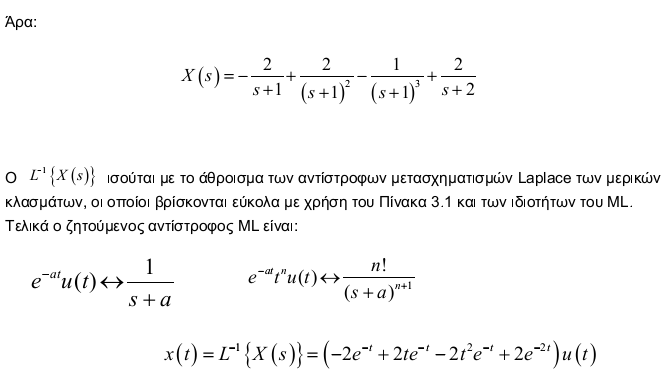 -1/2
Παραδείγματα
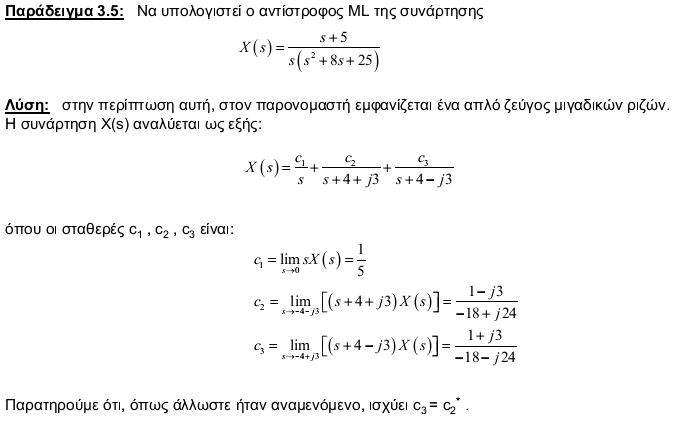 Παραδείγματα
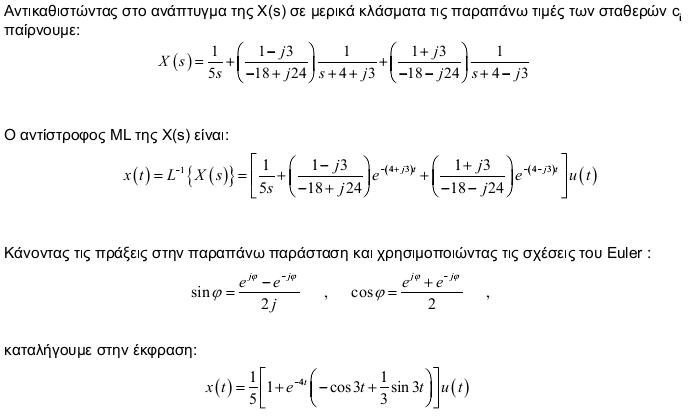 Συνέλιξη στον χρόνο και
	Μετασχηματισμός    Laplace
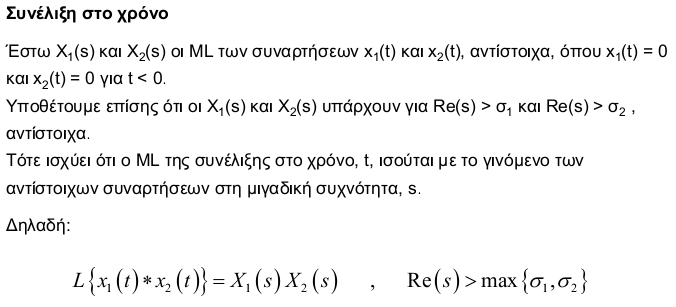 Συνέλιξη στην
Μιγαδική Συχνότητα
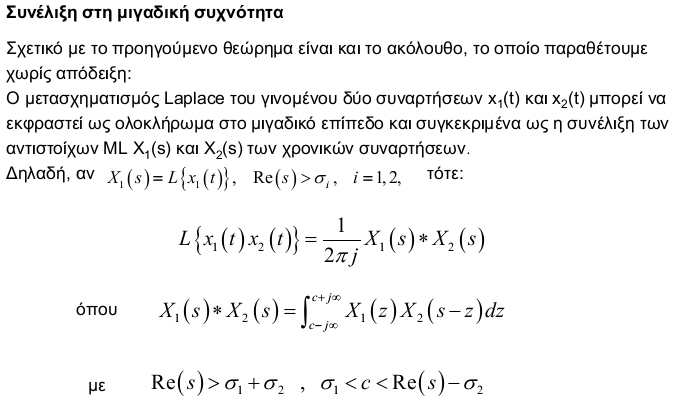 Παράδειγμα
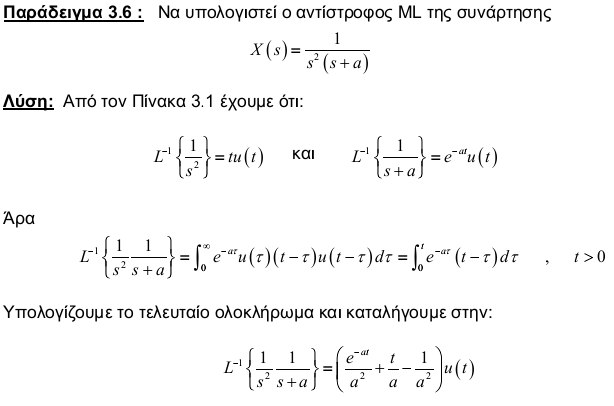 Μετασχηματισμός  Laplace
 Ημιπεριοδικών Συναρτήσεων
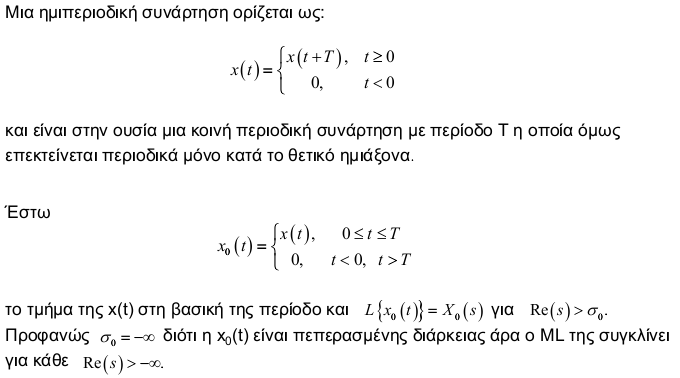 Μετασχηματισμός Laplace
	Ημιπεριοδικών Συναρτήσεων
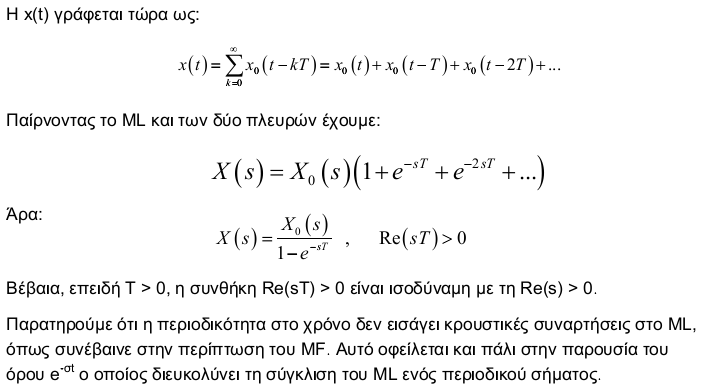 Μετασχηματισμός  Laplace
Στοιχειωδών Συναρτήσεων
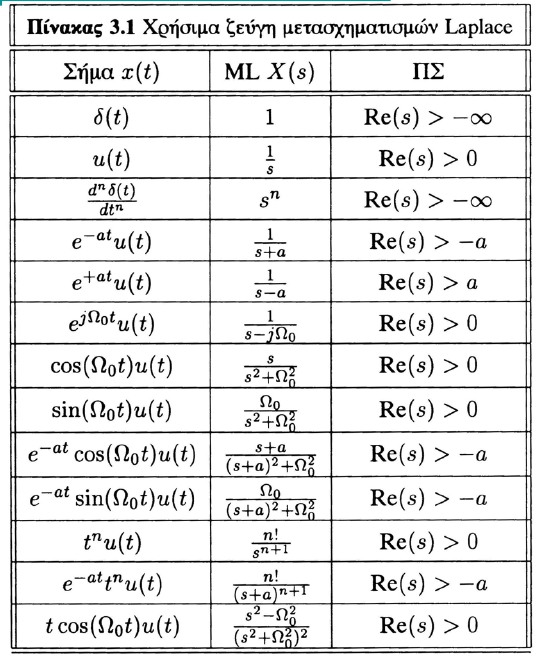 Άσκηση  1
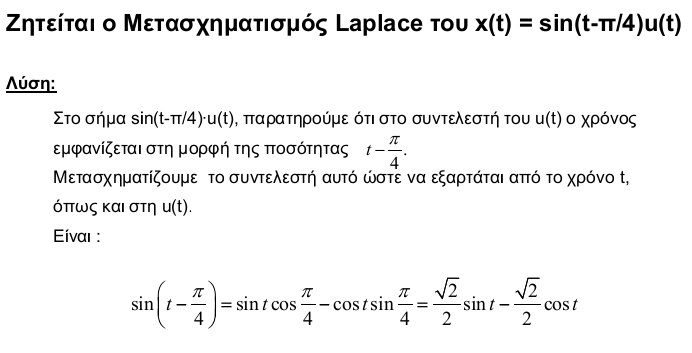 Άσκηση  1 (συνέχεια)
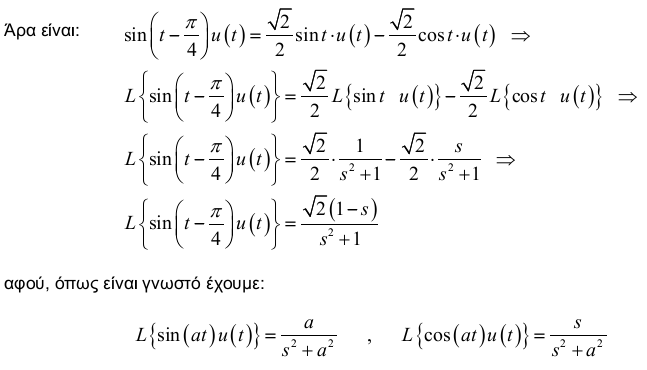 Άσκηση  2
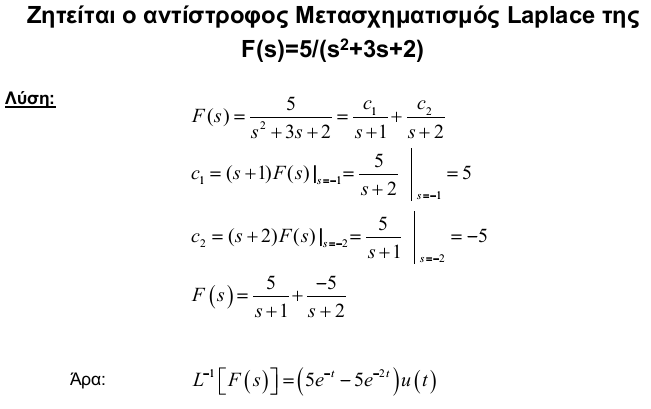 Άσκηση  3
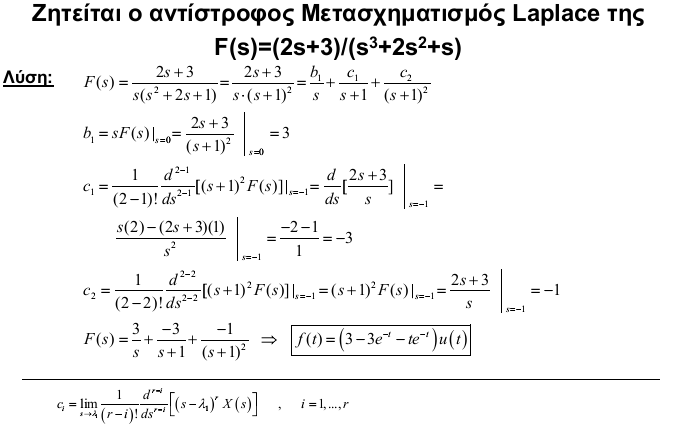 Άσκηση 4
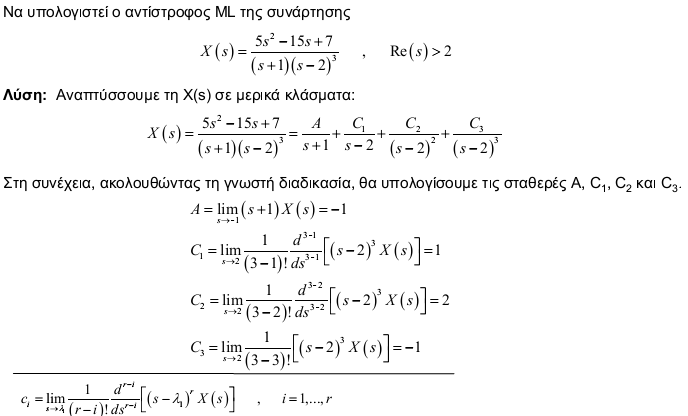 Άσκηση 4 (συνέχεια)
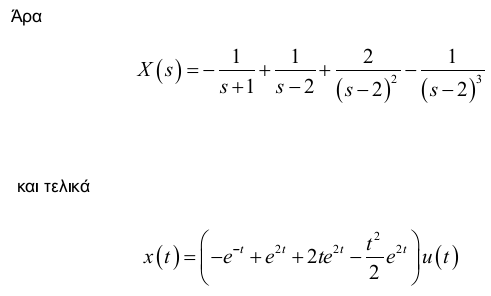 Άσκηση 5
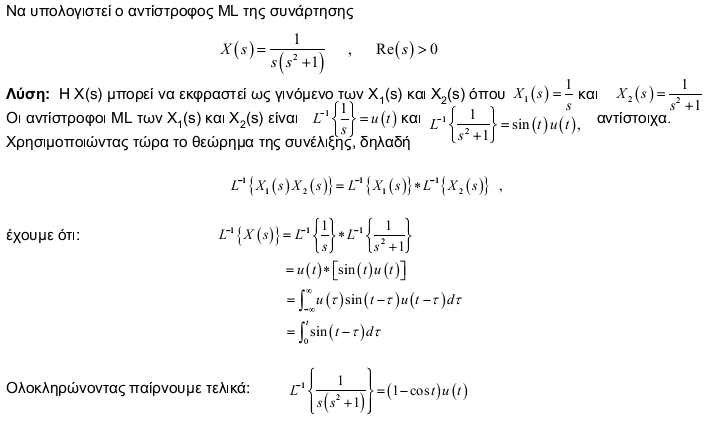